PROBABILITÉS
Répétition d’expériences identiques et indépendantes à deux ou trois issues
« En 3ème et 2nde on s ’est intéressé à la succession de deux expériences (éventuellement trois) pas nécessairement identiques. Ces activités ont permis à l’élève de se familiariser avec les arbres de probabilités … »

En seconde, on retrouve ce vocabulaire dans le cadre de l’échantillonnage :
	« Un échantillon de taille n est constitué des résultats de n répétitions indépendantes de la même expérience. »

En première, « on s’intéresse surtout à la répétition d’une même expérience aléatoire un certain nombre n de fois … Ce nombre n peut être grand. »
	→ loi géométrique tronquée
	→ loi binomiale
Doc. ressource première

« Les situations de répétition d’une même expérience aléatoire, reproduite dans des conditions identiques, constituent un élément fort du programme de première. »
Sur euler … ressources 3921, 3922(exercices d’apprentissage)
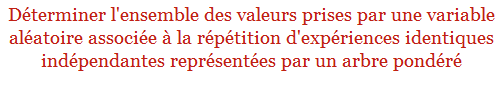 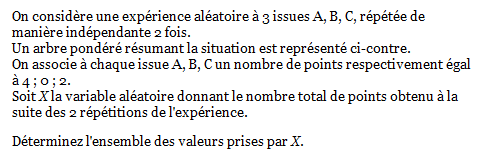 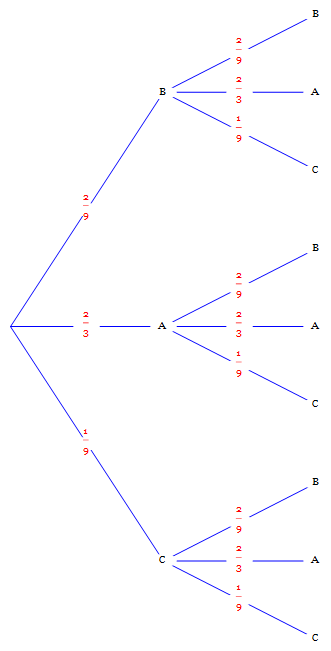 exercice d’apprentissage 3919
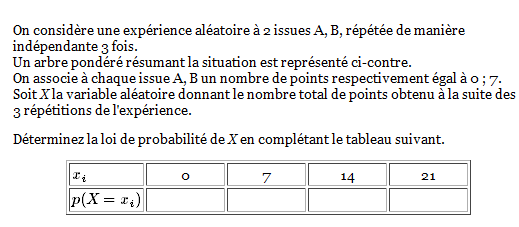 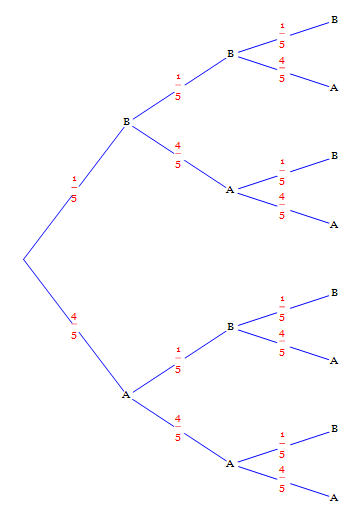 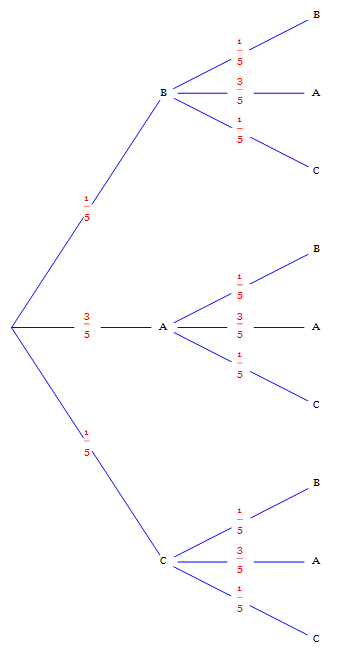 exercice d’apprentissage 3918
Loi géométrique tronquée
Définition
Deux paramètres  n  et  p
On effectue n épreuves de Bernoulli successives, identiques et indépendantes.
p est la probabilité de succès (0 < p < 1).
X = rang du premier succès ; 
X = 0 si pas de succès.
La loi de probabilité de X est définie par :
•	pour k entier tel que  1 ≤ k ≤ n,  P(X = k) = p(1 – p)k–1
•	P(X = 0) = (1 – p)n
Intérêts …
Travailler les variables aléatoires discrètes
Arbre pour lequel les chemins n’ont pas tous la même longueur
Exploiter un résultat sur les suites géométriques
Exploiter des résultats relatifs à la dérivation …

	(doc. ressource 1ère  p 13 et suivantes)
Sur euler … outil 3773
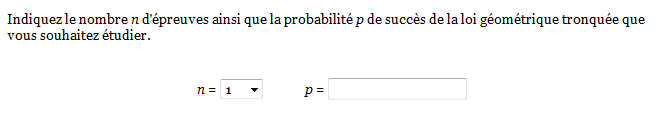 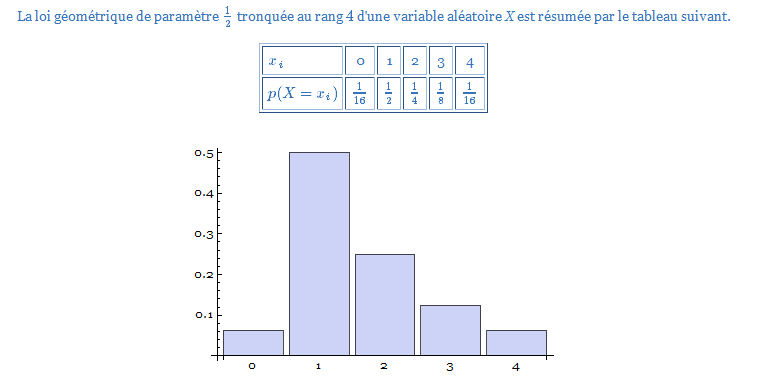 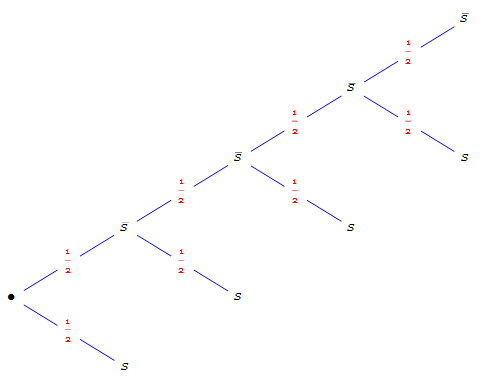 exercice d’apprentissage  4016
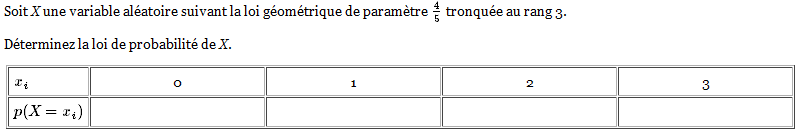 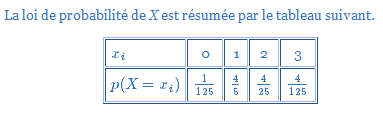 Voir aussi la définition dans le lexique.
On vérifie qu’il s’agit bien d’une loi de probabilité en calculant la somme des probabilités  ;  le calcul utilise la formule sur la somme de termes consécutifs d’une suite géométrique :
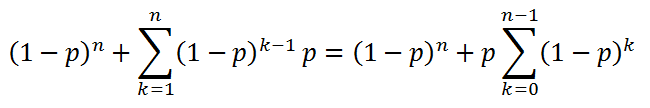 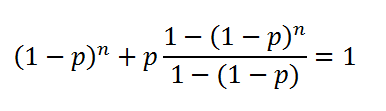 Espérance de la loi géométrique tronquée
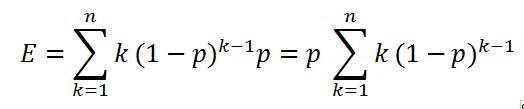 On considère la fonction f définie par :
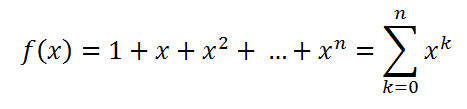 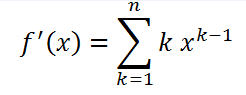 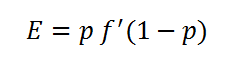 Donc :
Or :


Donc :   

D’où : 

(voir doc ressource page 19)

Prolongement possible :  limite quand
(conjecture avec un outil numérique ou graphique …)
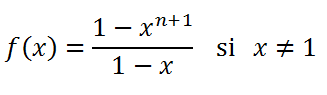 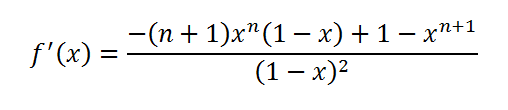 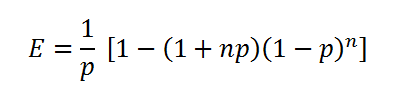 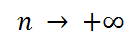 Loi binomiale
Loi binomiale B(n ; p)
	= loi de la variable aléatoire égale au nombre 	de succès dans la répétition de n épreuves de Bernoulli identiques et indépendantes de paramètre p. (sauf STMG)

« La représentation à l’aide d’un arbre est privilégiée. »

« Reconnaître des situations relevant de la loi binomiale. »

« Représenter graphiquement la loi binomiale. »
(diagramme en bâtons)
Calculer une probabilité dans le cadre de la loi binomiale …
en ES/L et S – coefficients binomiaux
         est le nombre de chemins qui réalisent exactement k succès.
	(pas de formule avec les factorielles, calculatrice ou tableur, triangle de Pascal en S)
	La probabilité de chacun de ces chemins est  
   	pk (1-p)n-k.
En STI2D, STL, STMG
	calcul des probabilités avec calculatrice ou tableur
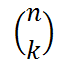 Espérance, variance
Espérance
	Formule conjecturée puis admise 
	(en STMG : peut être conjecturée ou illustrée à l’aide de simulations)
	Utiliser l’espérance dans des contextes variés (ES/L et S)
	Interpréter l’espérance comme valeur moyenne dans le cas d’un grand nombre de répétitions (STI2D/STL, STMG)
Variance en S et STI2D/STL
Loi binomiale sur euler
11 exercices d’apprentissage
2 outils
2 QCM
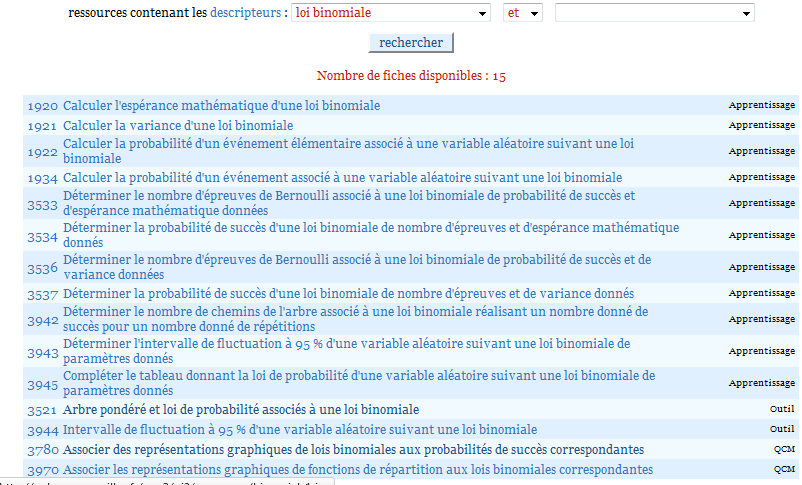 Ressource 3780
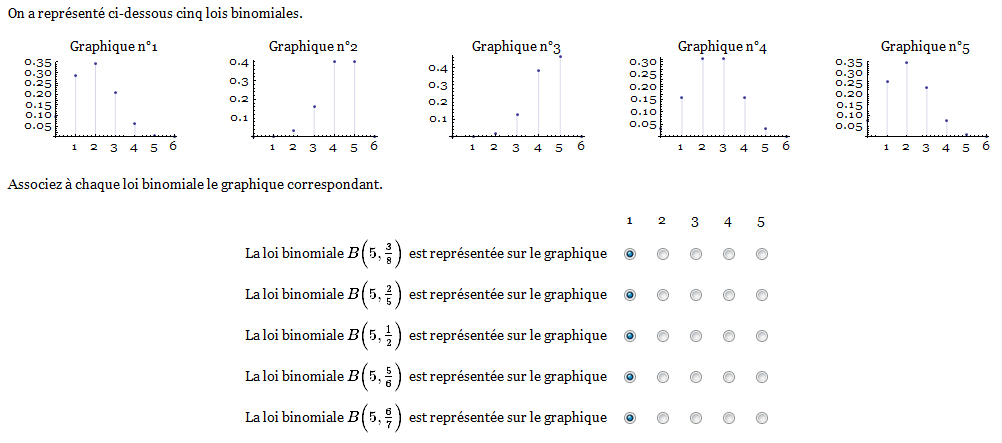 A partir d’une représentation graphique, on peut observer l’influence d’une variation de n à p fixé, ou inversement.
Le diagramme est symétrique si et seulement si  p = 0,5.
La courbe a une « allure symétrique » pour les « grandes binomiales » 
	(n ≥25 ; 0,2 < p <0,8)
On peut utiliser le tableur pour conjecturer l’espérance.
Lois  à  densité
Lois à densité (terminale)
En S et ES/L : notion de loi à densité à partir d’exemples
En STI2D et STL : exemples de lois à densité
En STMG : loi normale
Loi uniforme sur [a ; b]   
	(toutes séries sauf STMG)
Lois exponentielles  (S, STI2D, STL)
	Espérance de la loi exponentielle :  connaître et interpréter l’espérance en STI2D et STL ; démonstration « exigible » en S …
Loi normale 
	(d’abord centrée réduite en ES/L et S)
 	introduite à partir de la loi binomiale (théorème de Moivre-Laplace) en ES/L, S et STMG ; à partir de la loi uniforme en STI2D et STL …
	« on s’appuie sur l’observation à l’aide d’un logiciel … »
Approximation d’une loi binomiale par une loi normale en STI2D et STL seulement :
	« Quand n ≥ 30, np ≥ 5, n(1-p) ≥ 5, il est courant de faire les calculs impliquant une variable binomiale en la remplaçant par une variable suivant une loi normale de mêmes espérance et variance.
	Seul le programme de STI2D-STL mentionne cette pratique, qui ne doit donc pas être mise en œuvre
    dans les autres filières où tous les calculs de probabilités se font à la calculatrice en utilisant la loi exacte (au programme), quelle qu’elle soit. »
        (doc. ressource terminale page 21)